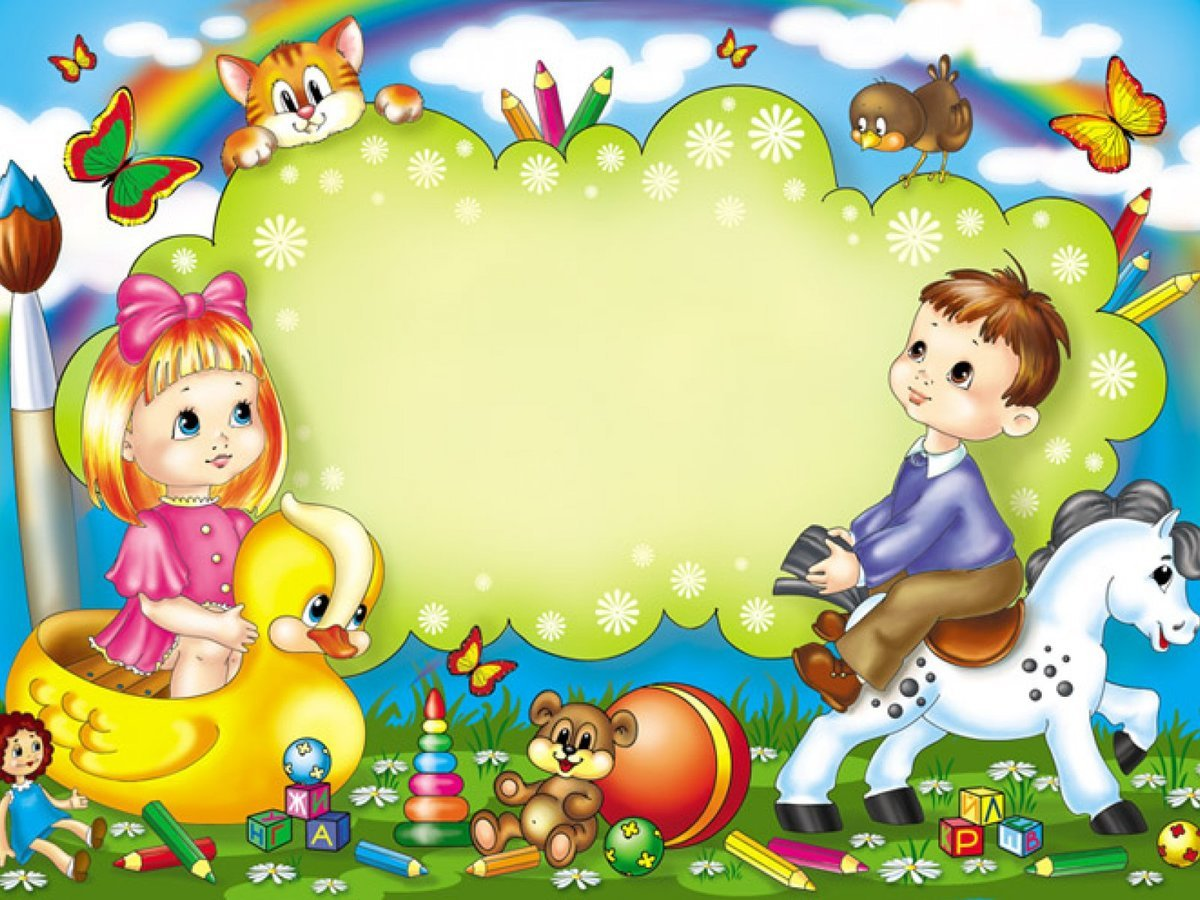 Игрушки
Подготовила:
учитель-логопед МДОУ  детский сад №6 «Ладушки»
Смирнова Ольга Игоревна
Артикуляционная гимнастика
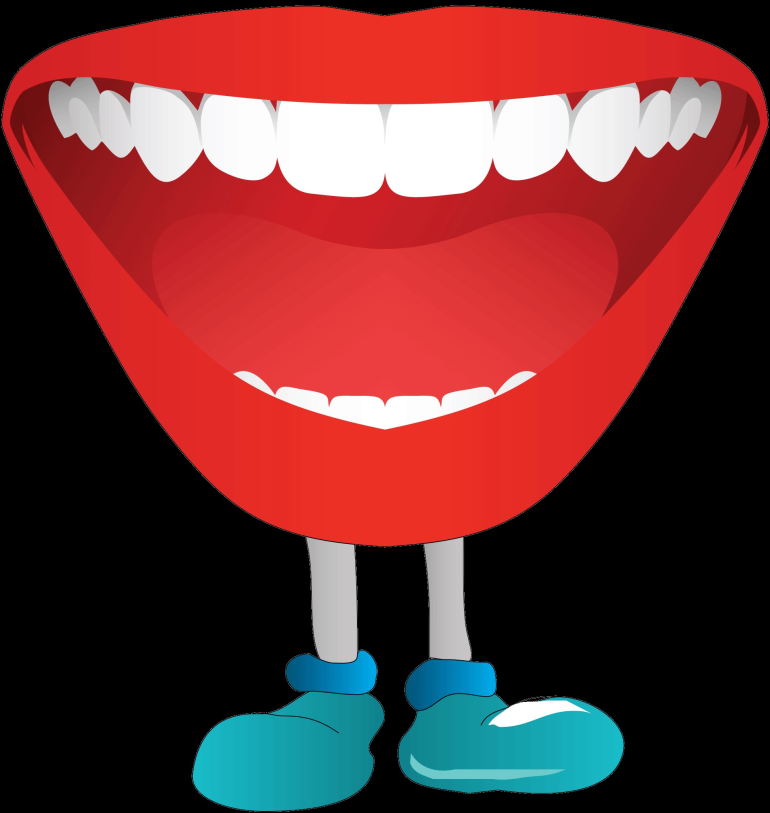 Какие бывают игрушки?
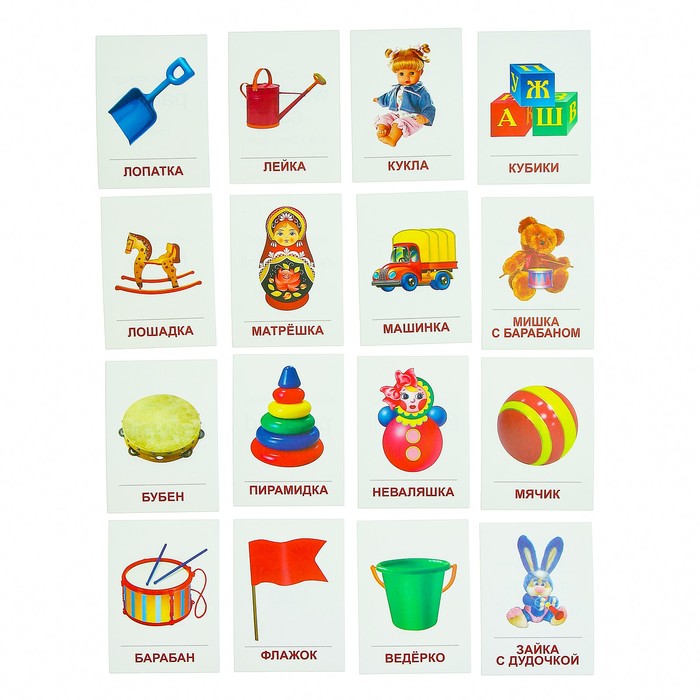 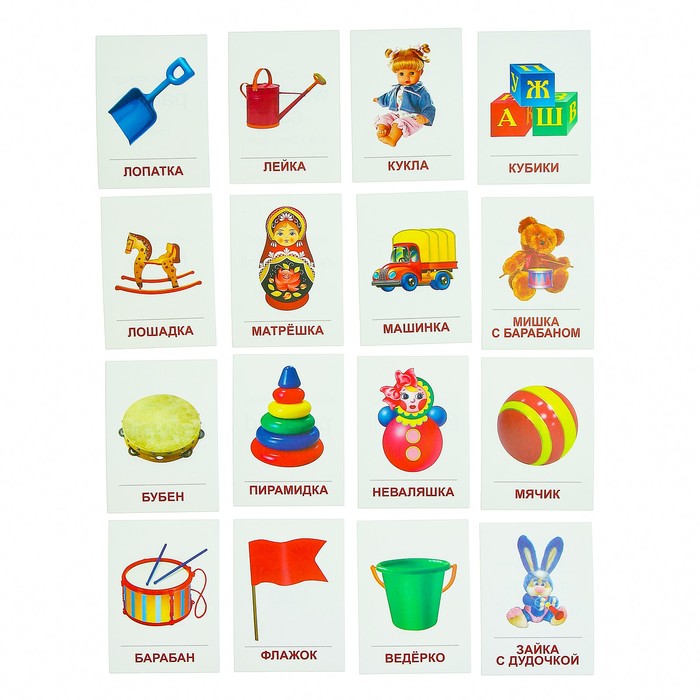 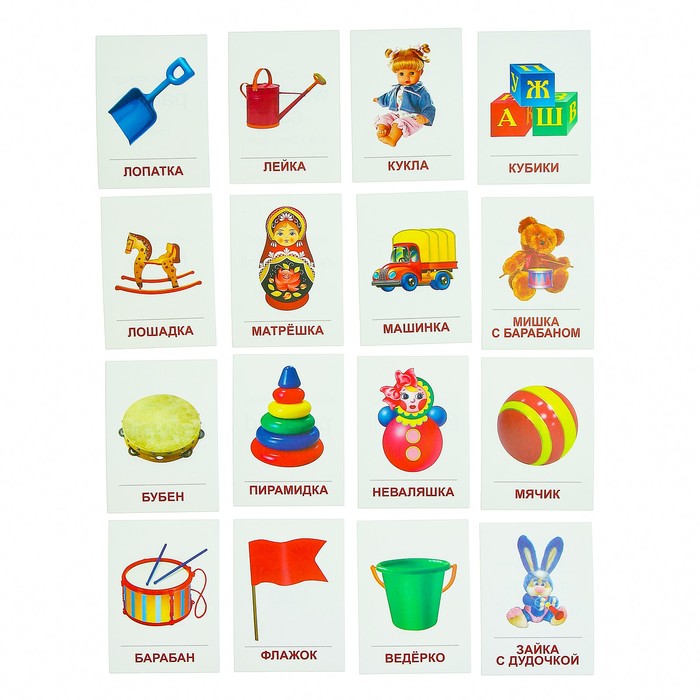 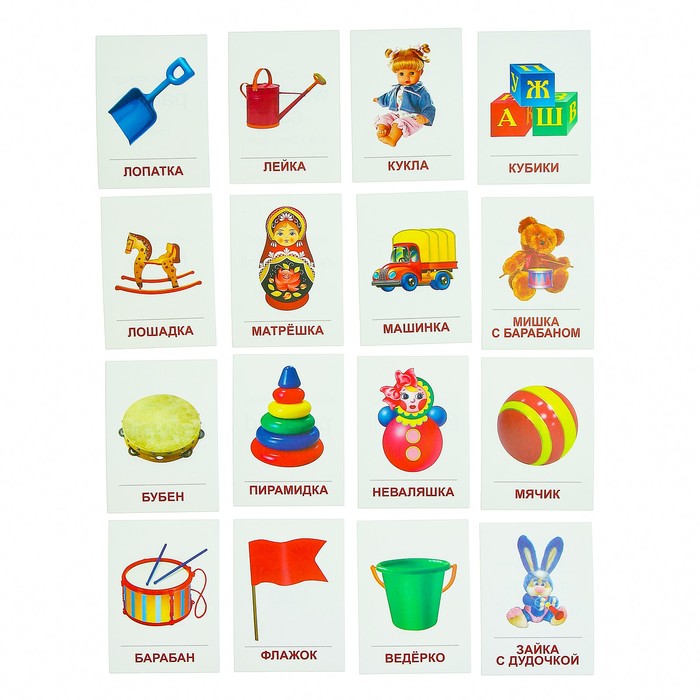 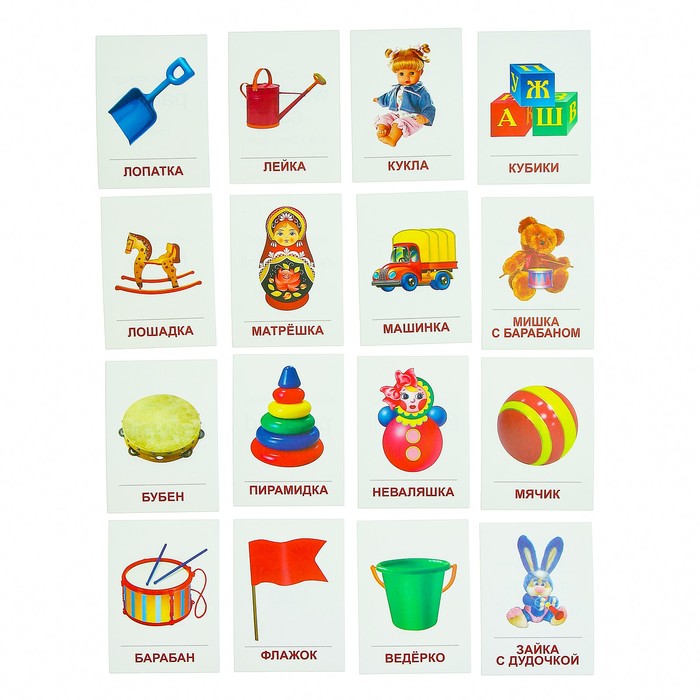 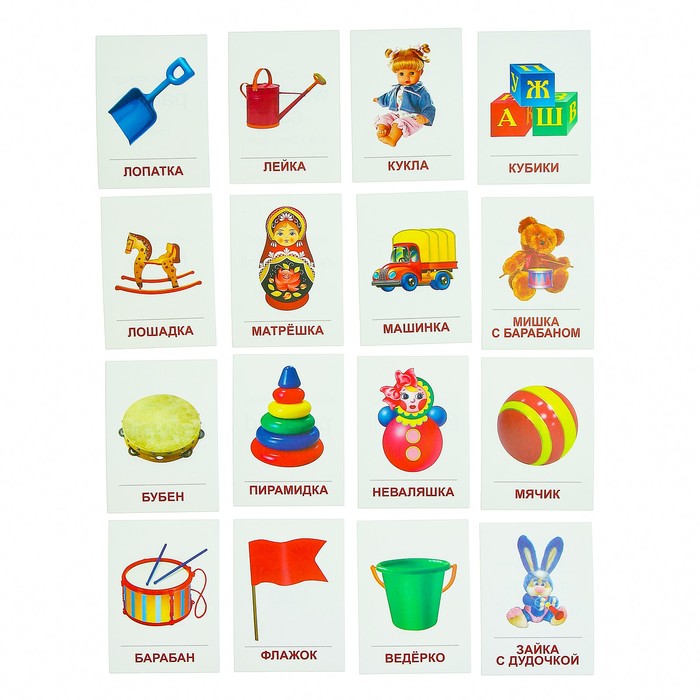 Как с игрушками играют?
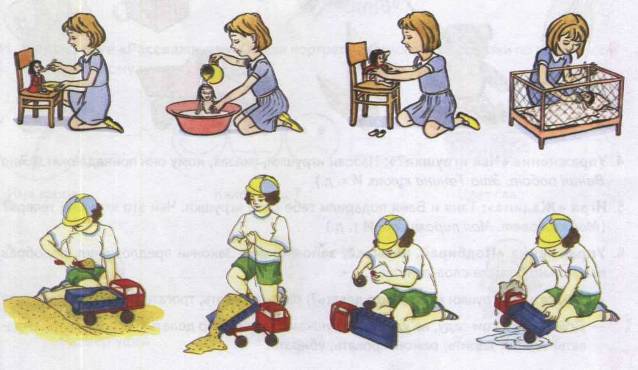 Чья игрушка?
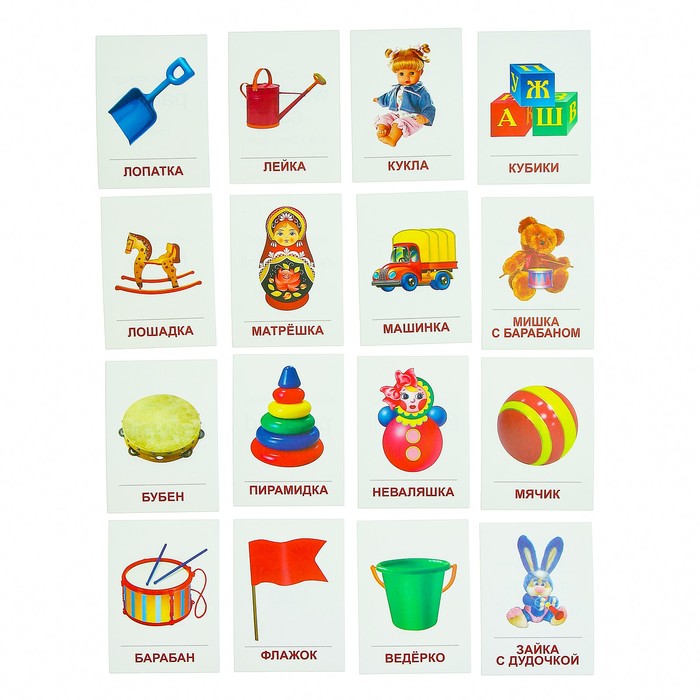 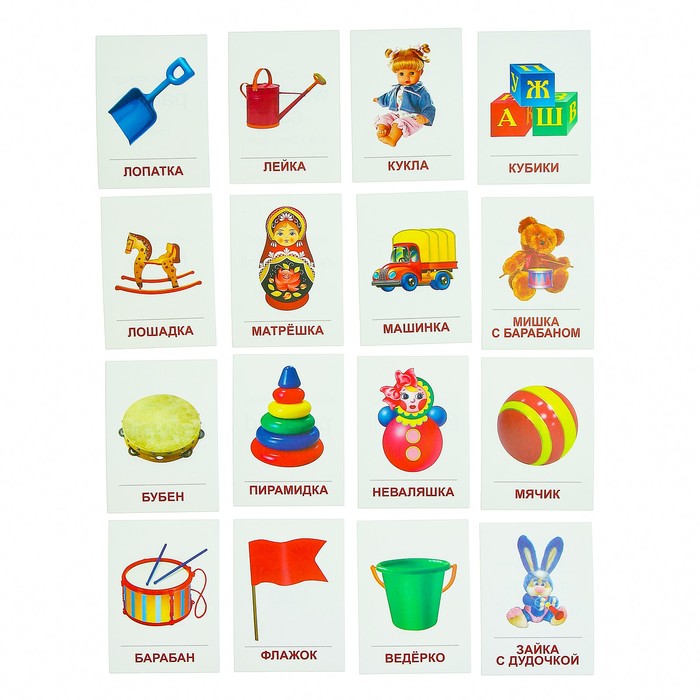 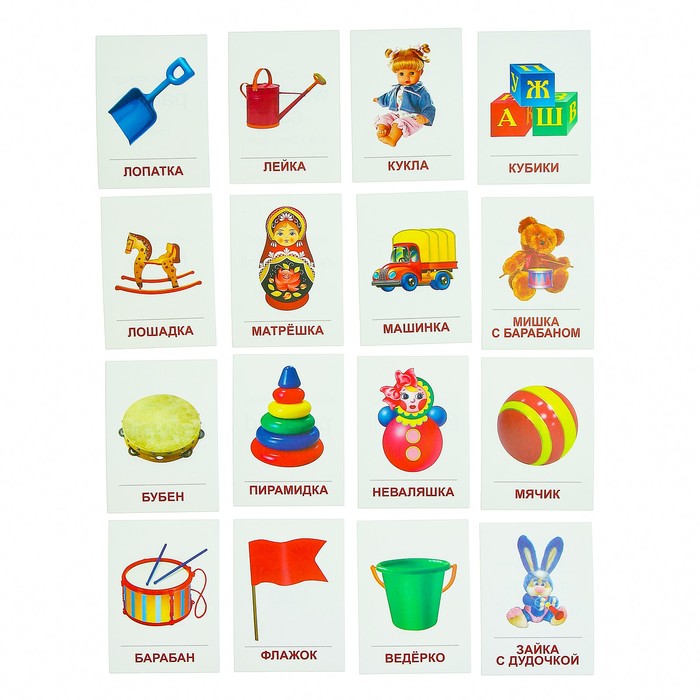 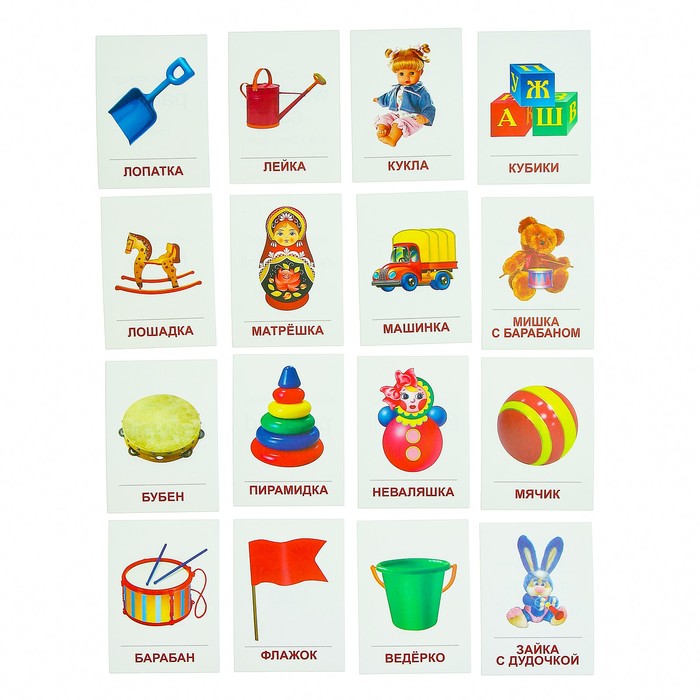 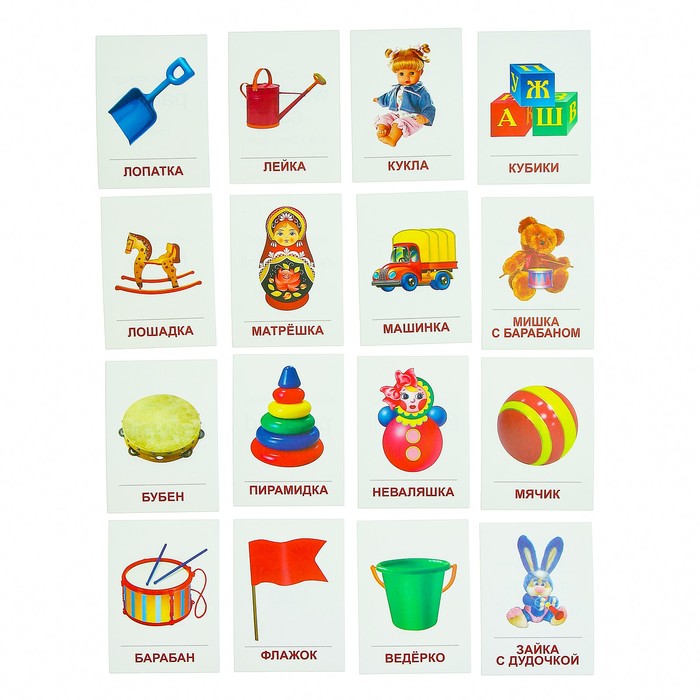 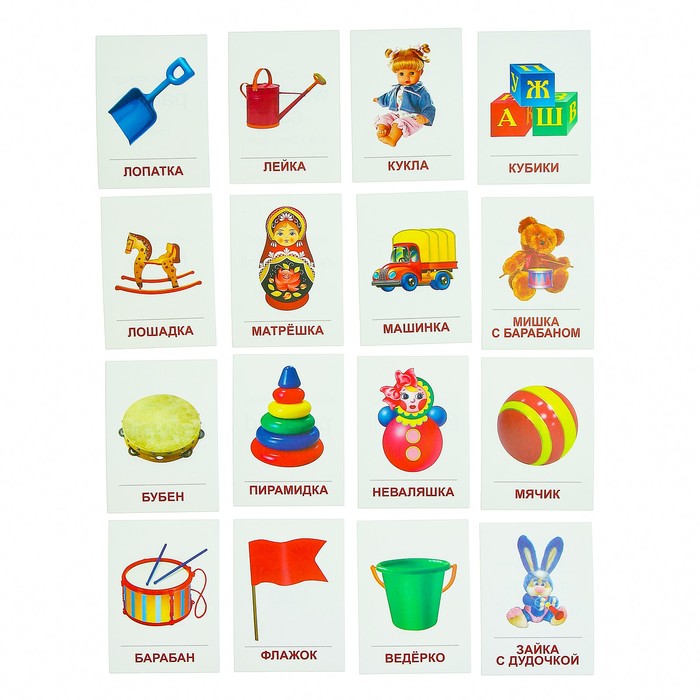 Скажи наоборот
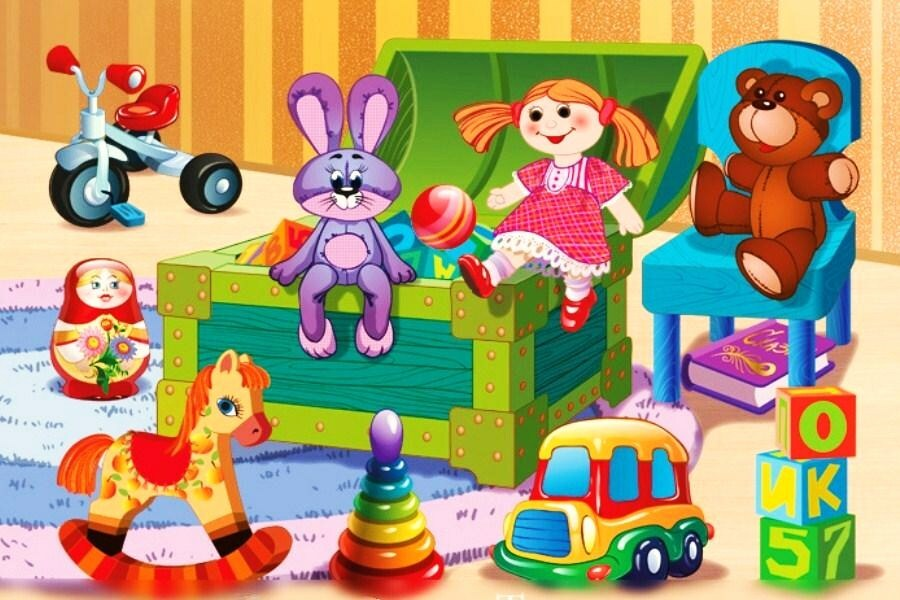 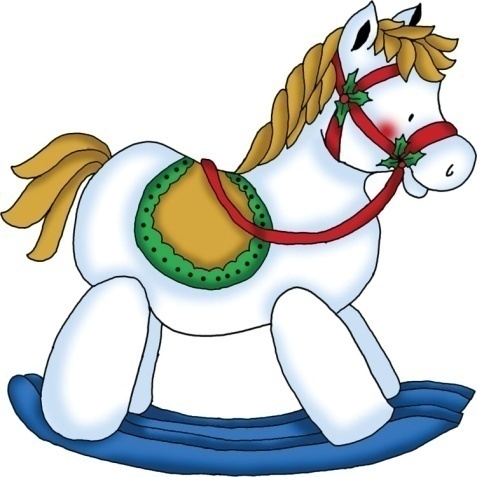 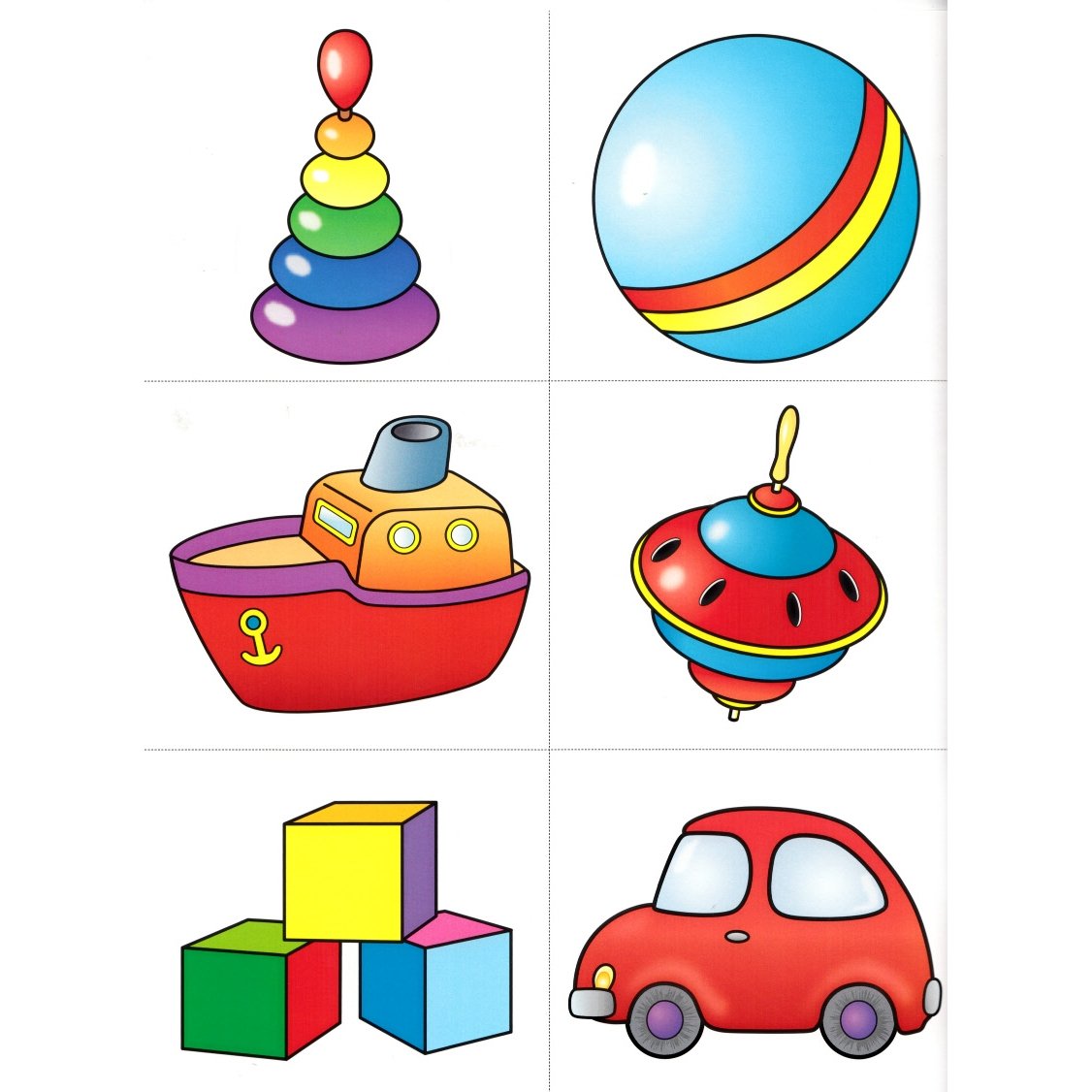 у нас большая, а
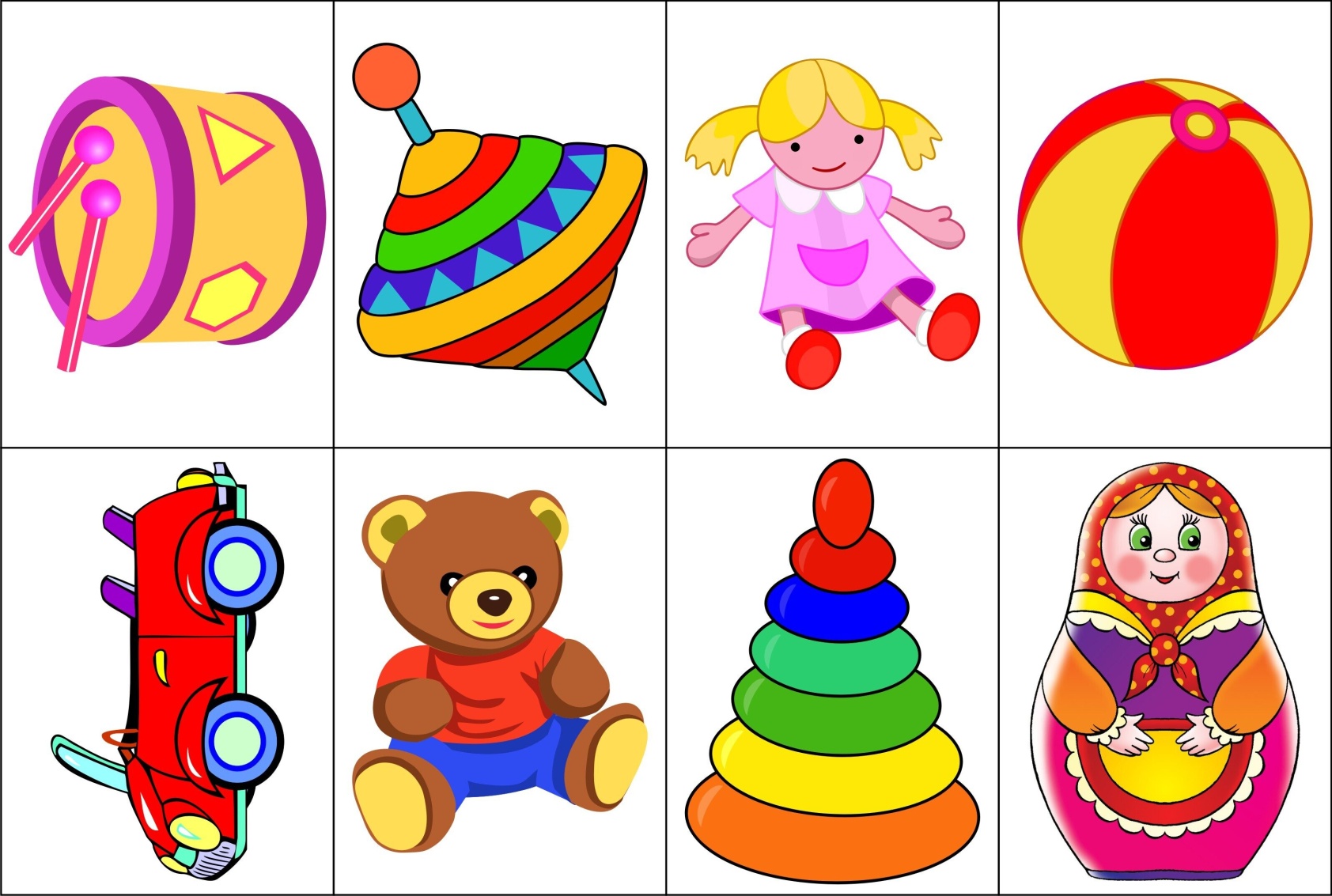 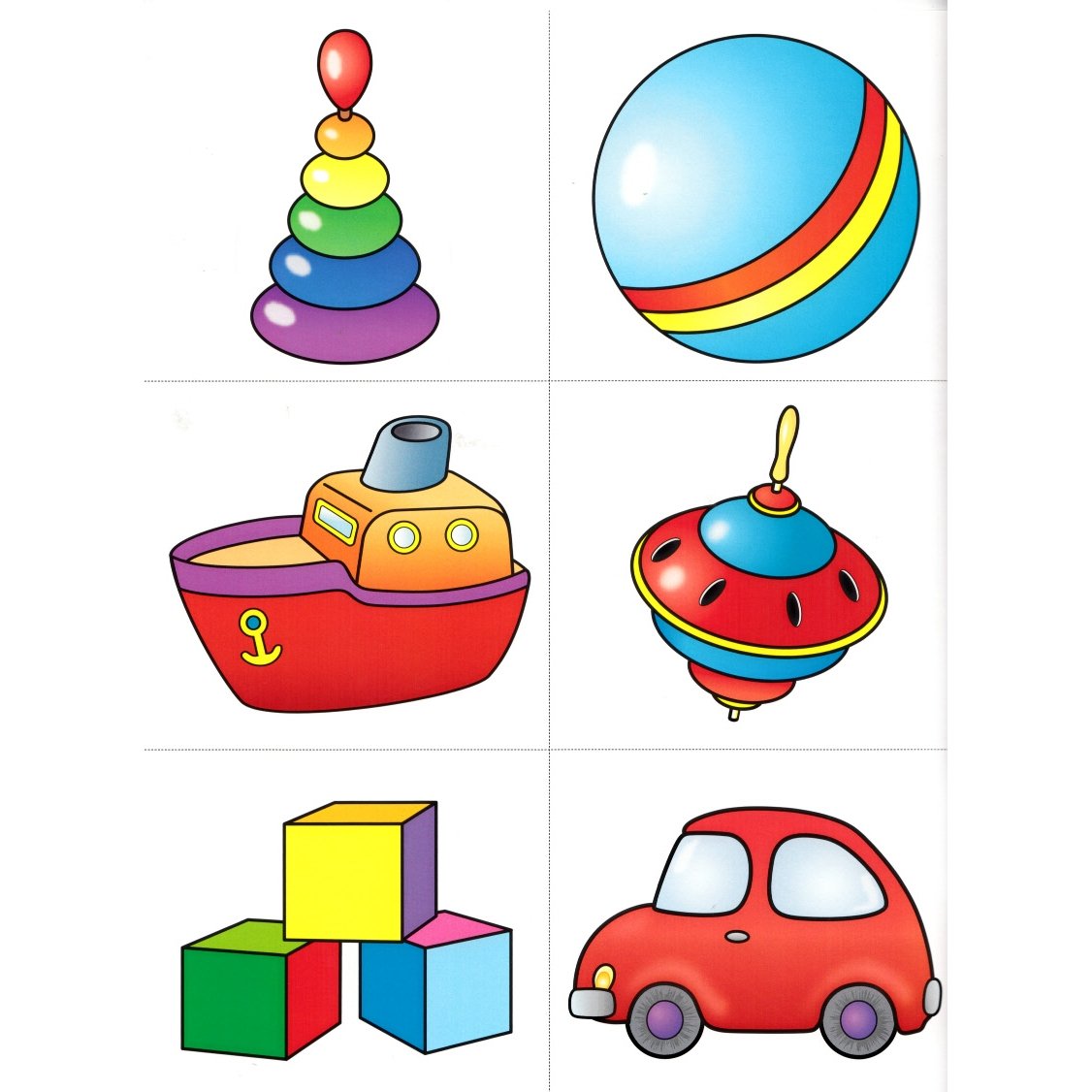 у нас мягкий, а
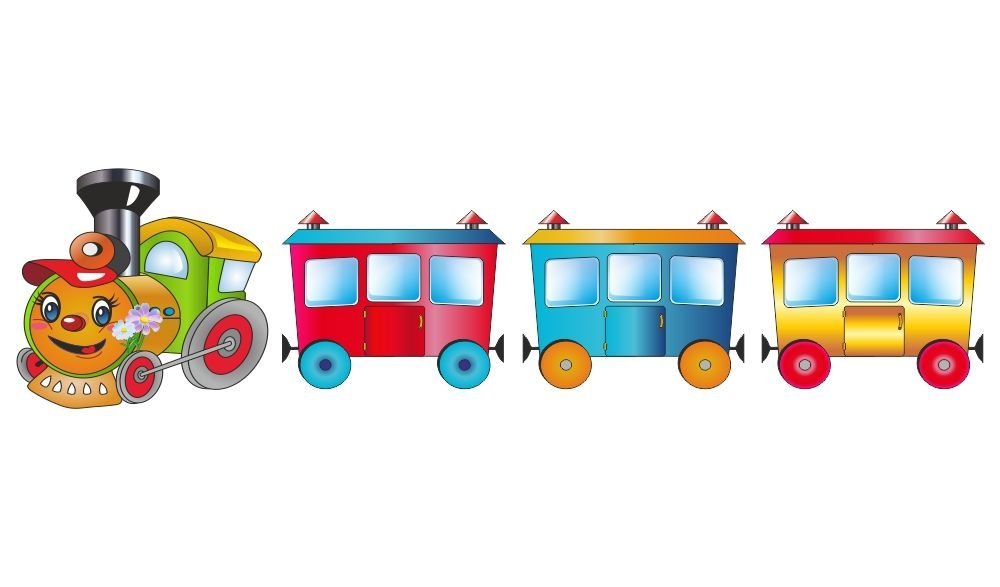 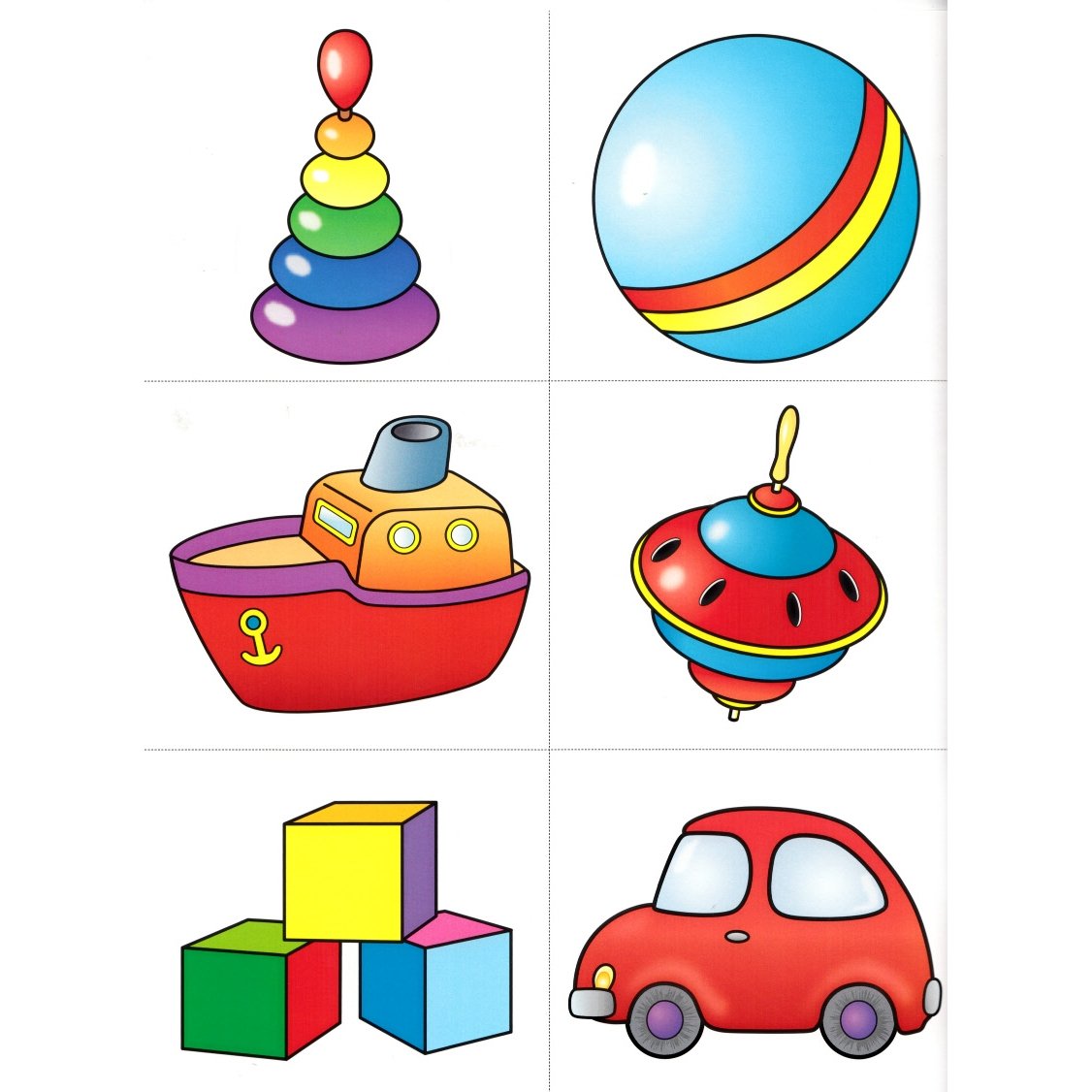 у нас длинный, а
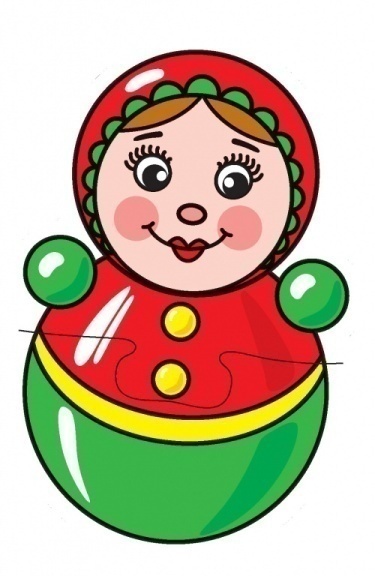 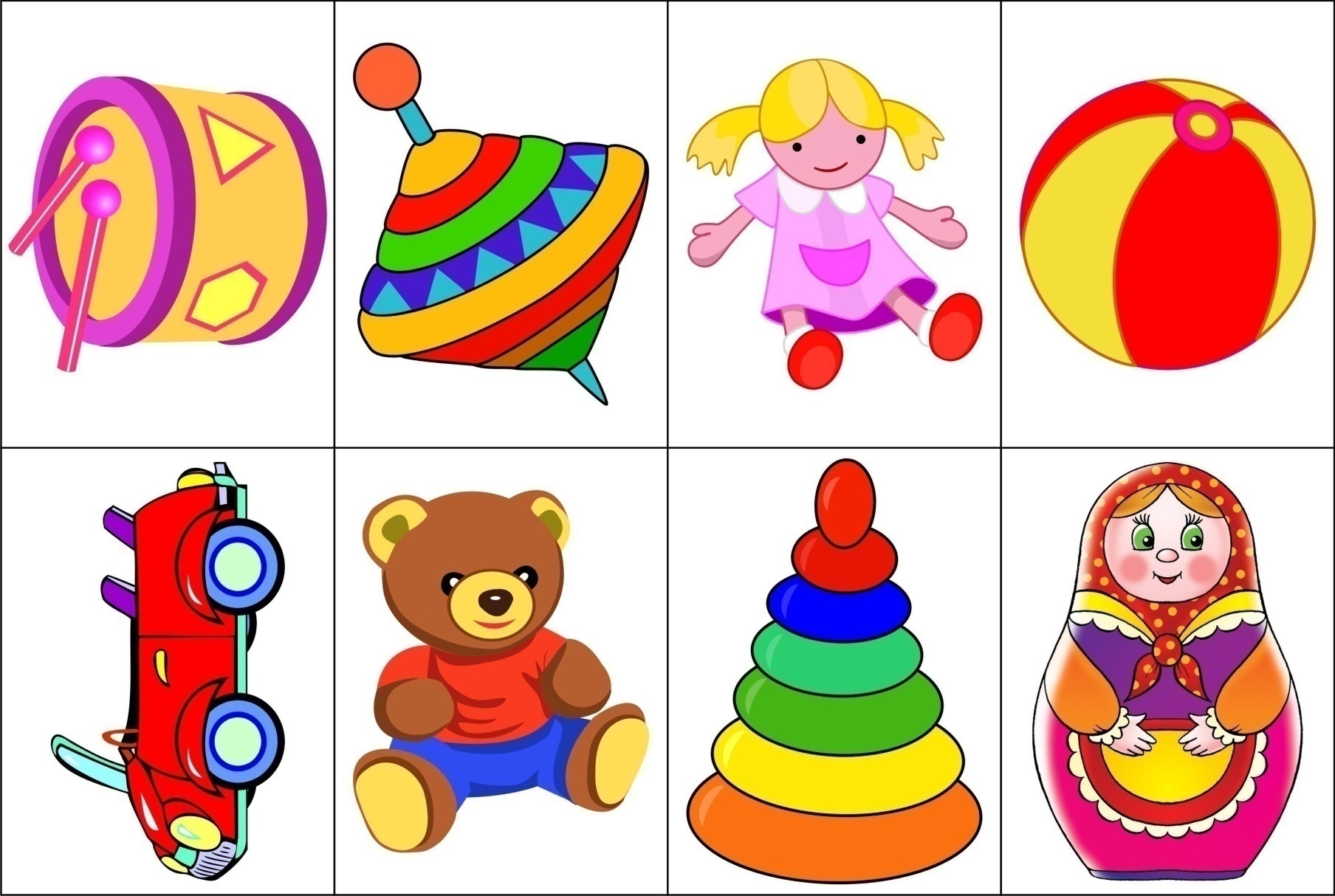 у нас новая, а
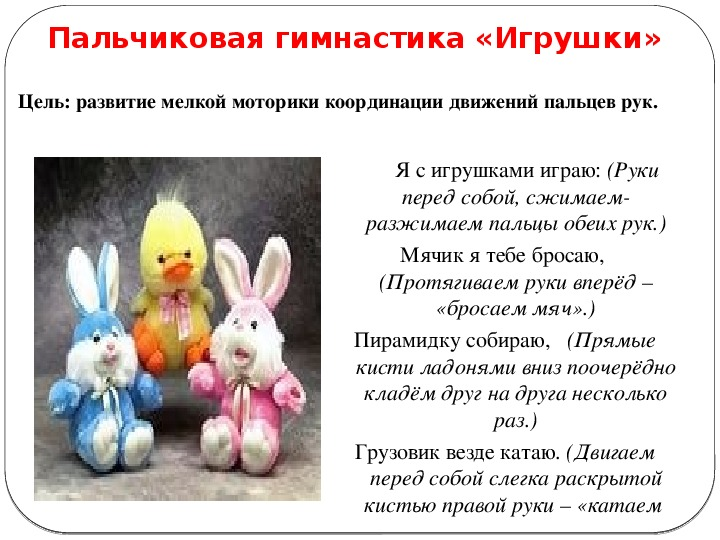 Один – много
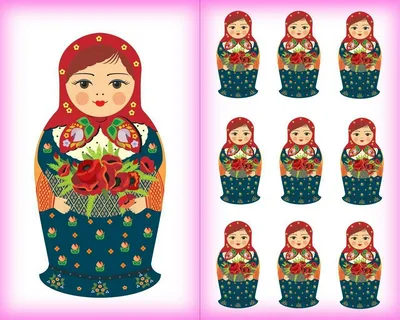 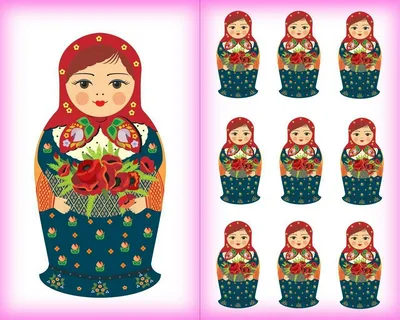 Один – много
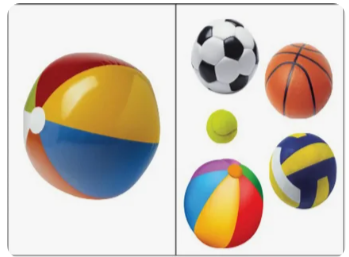 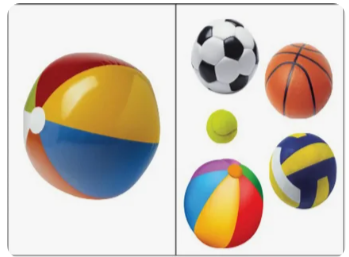 Один – много
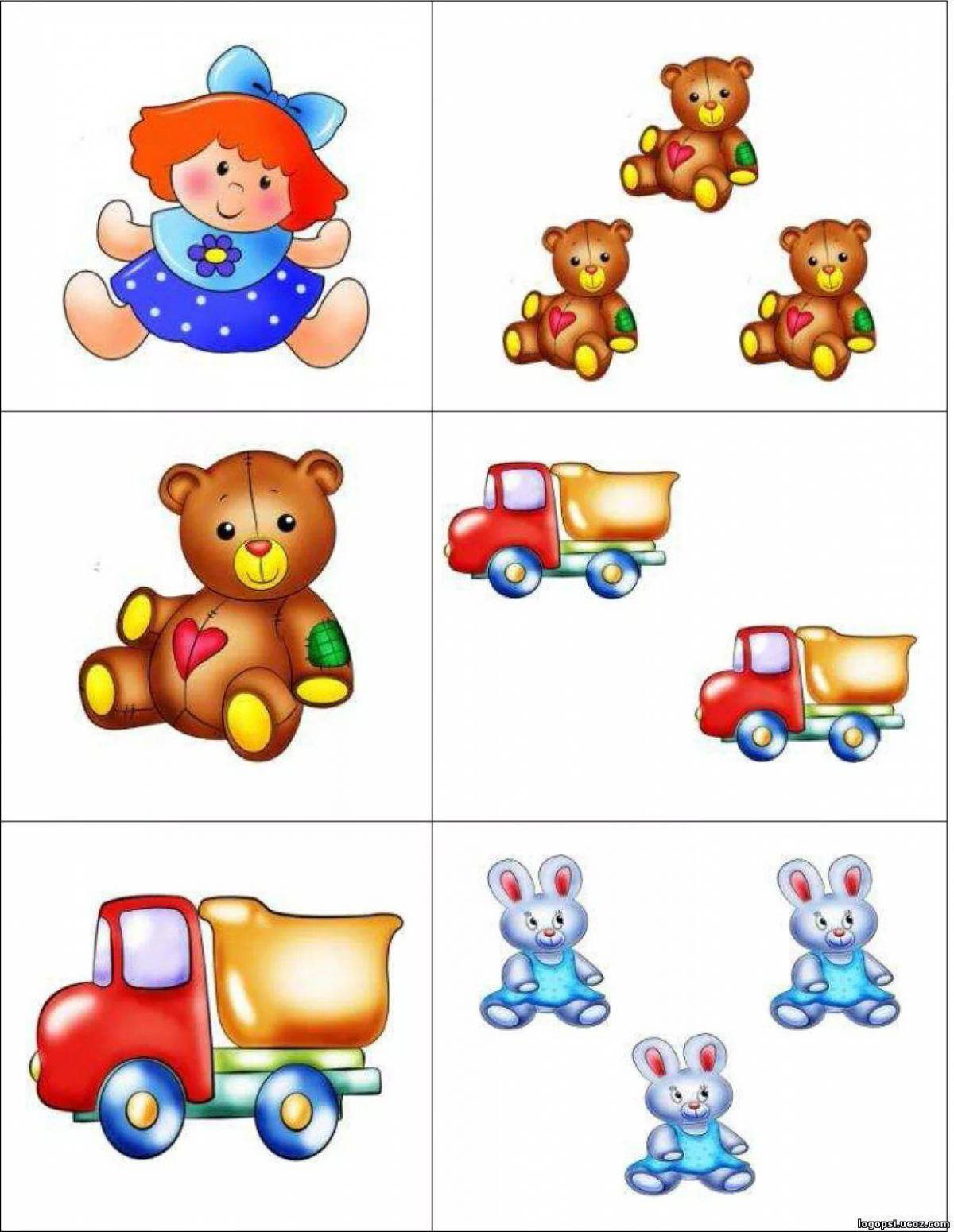 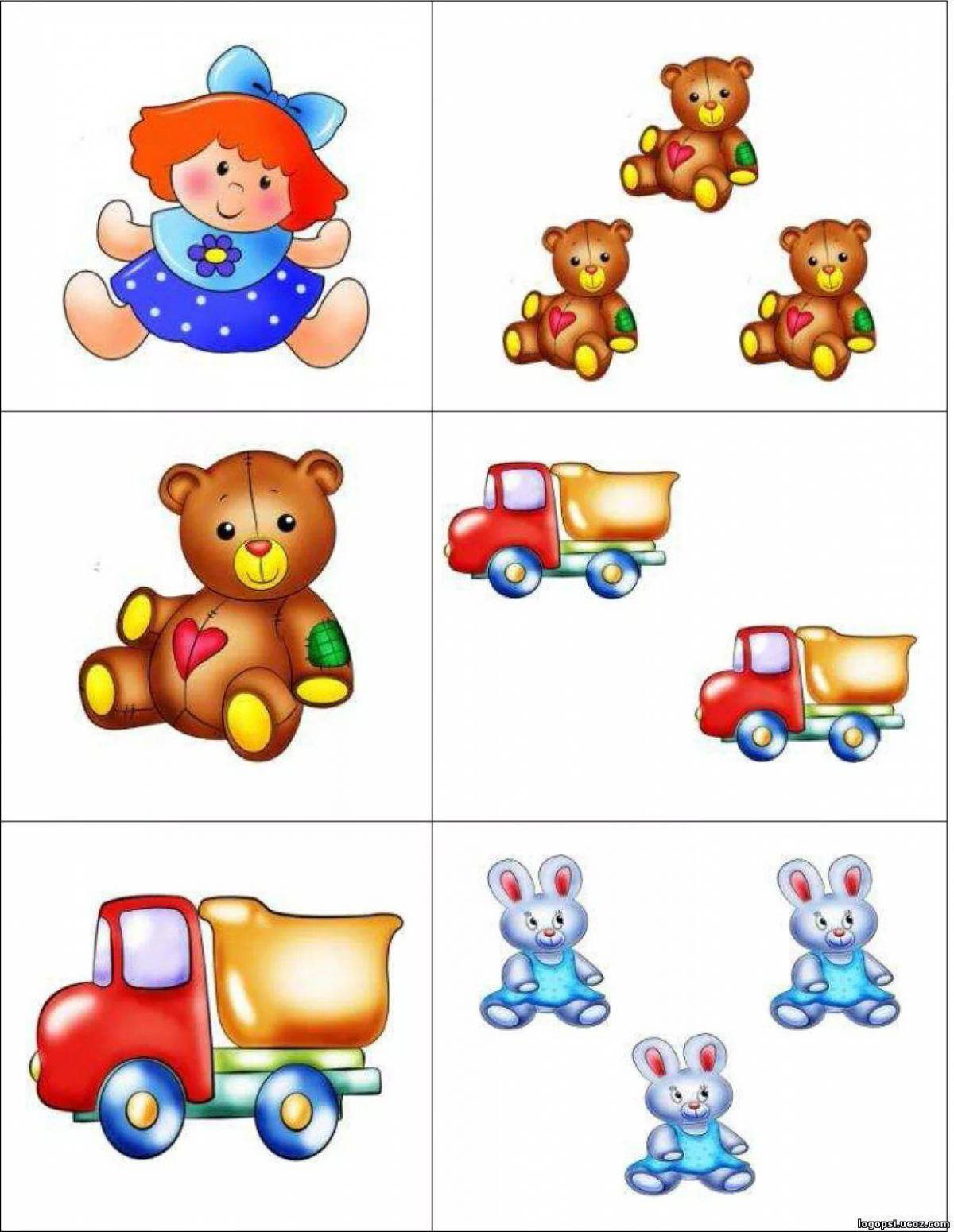 Один – много
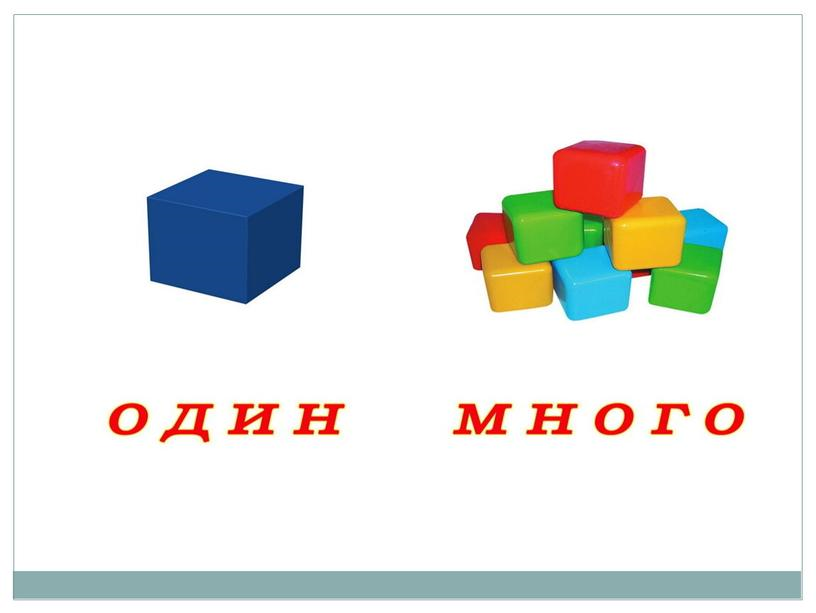 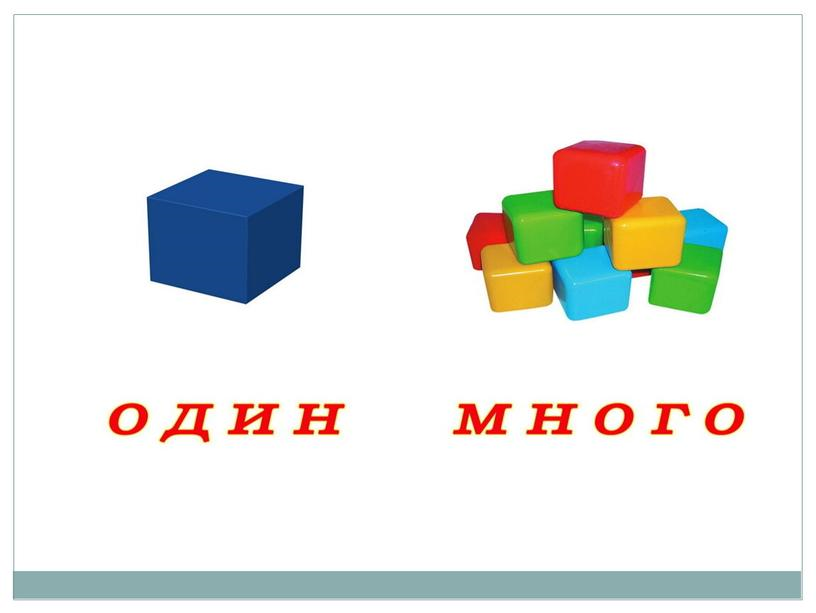 Один – много
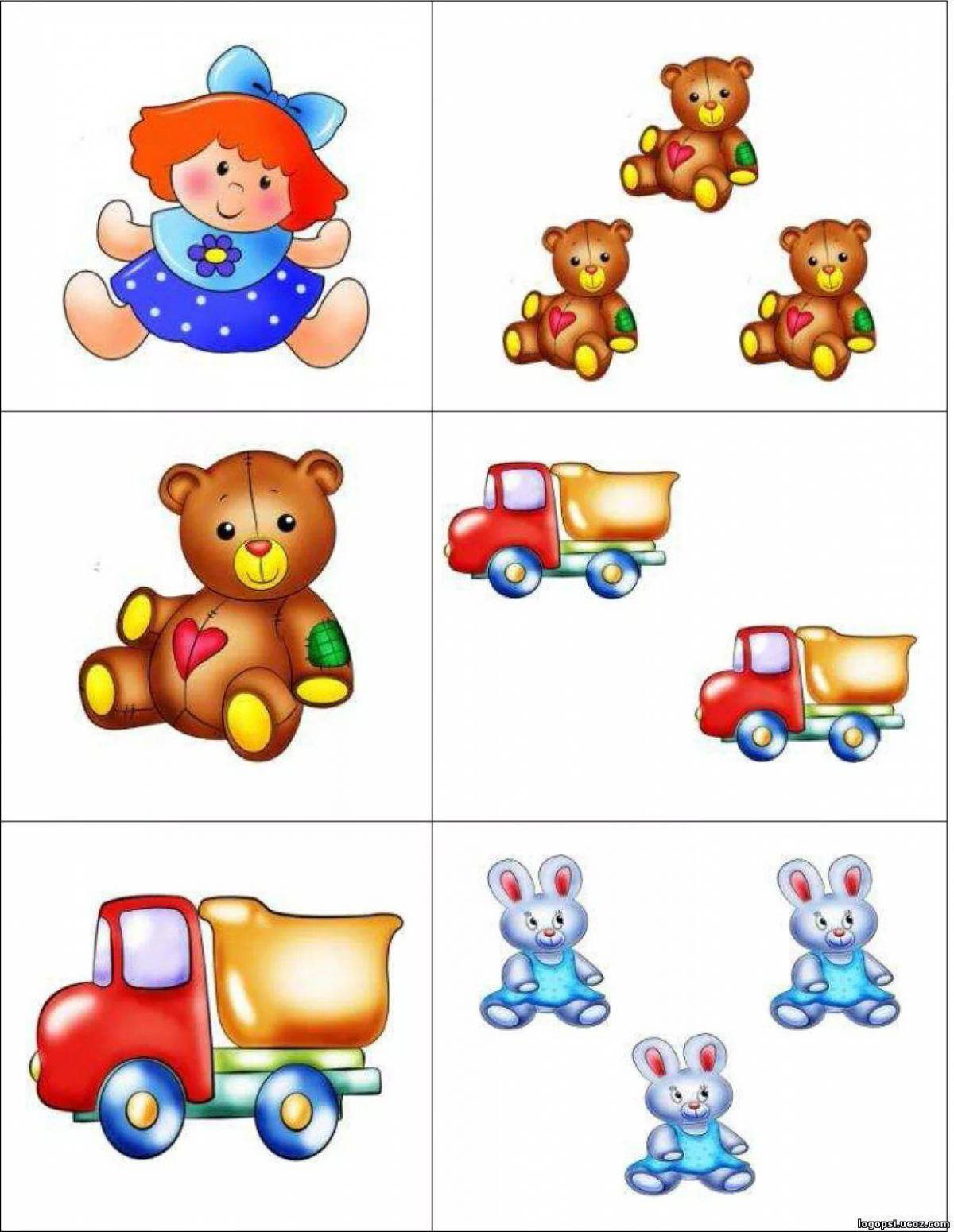 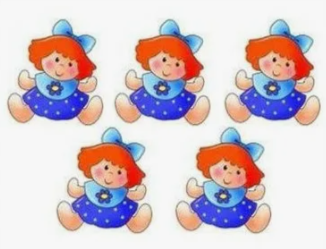 Один – много
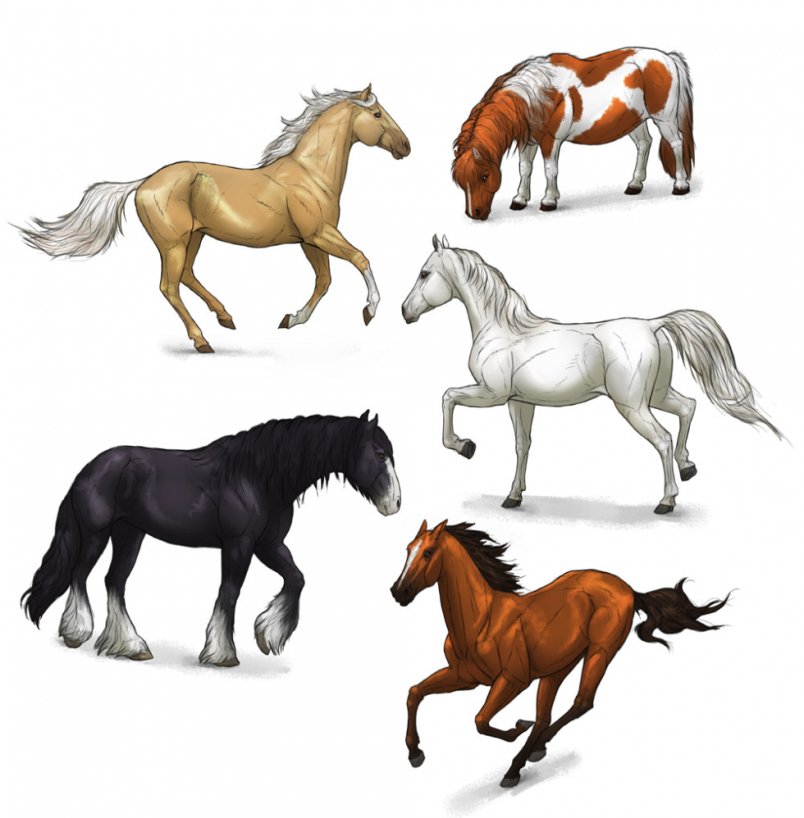 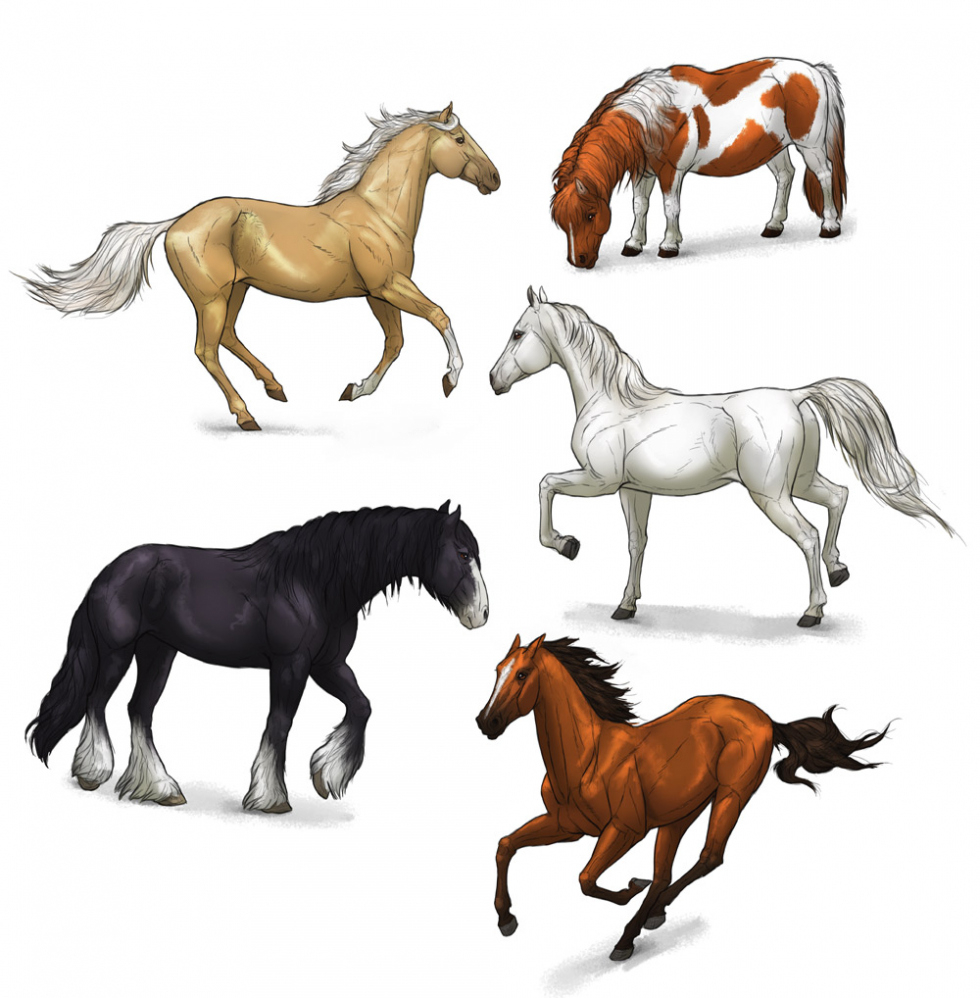 Из чего – какой?
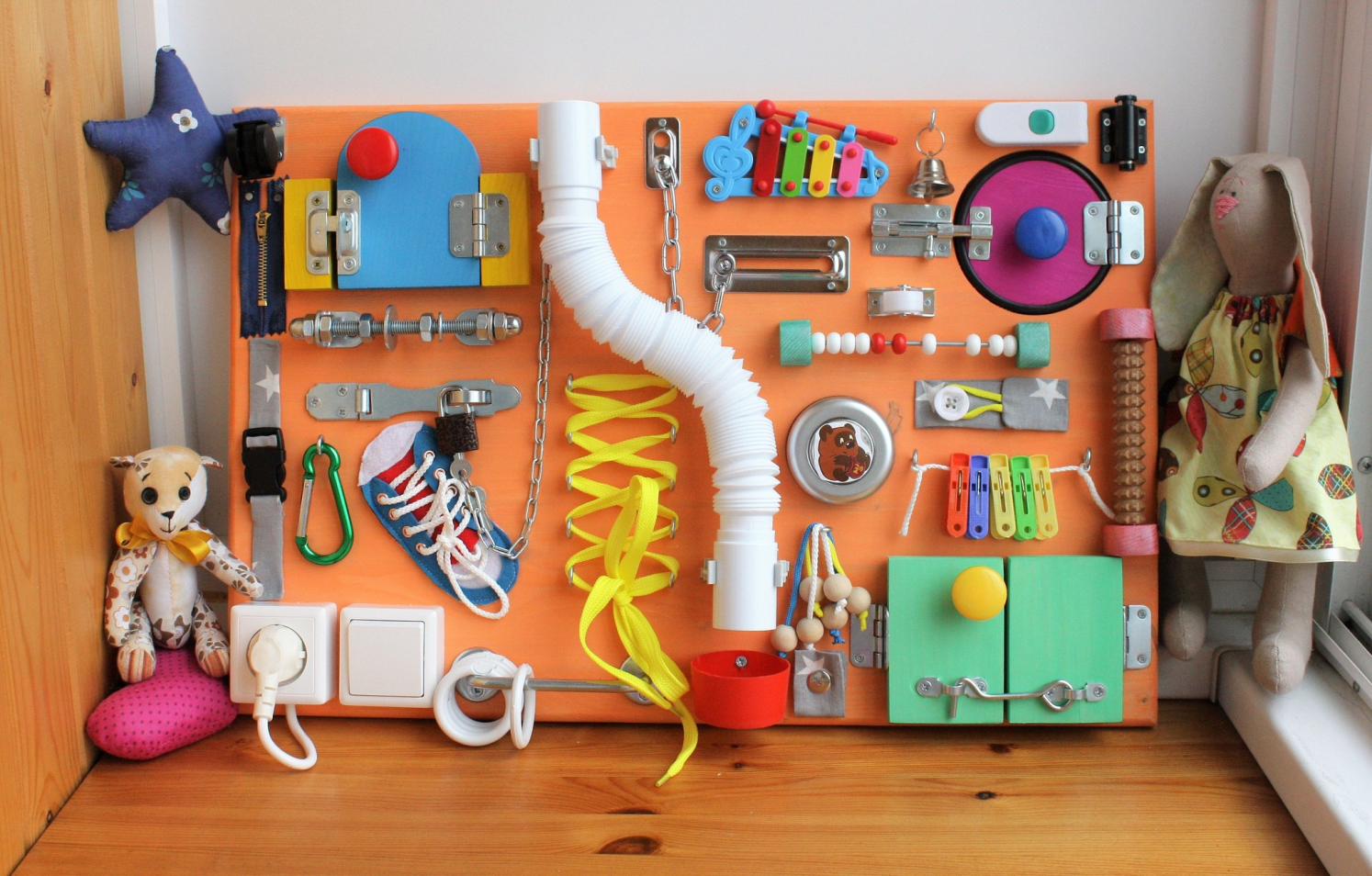 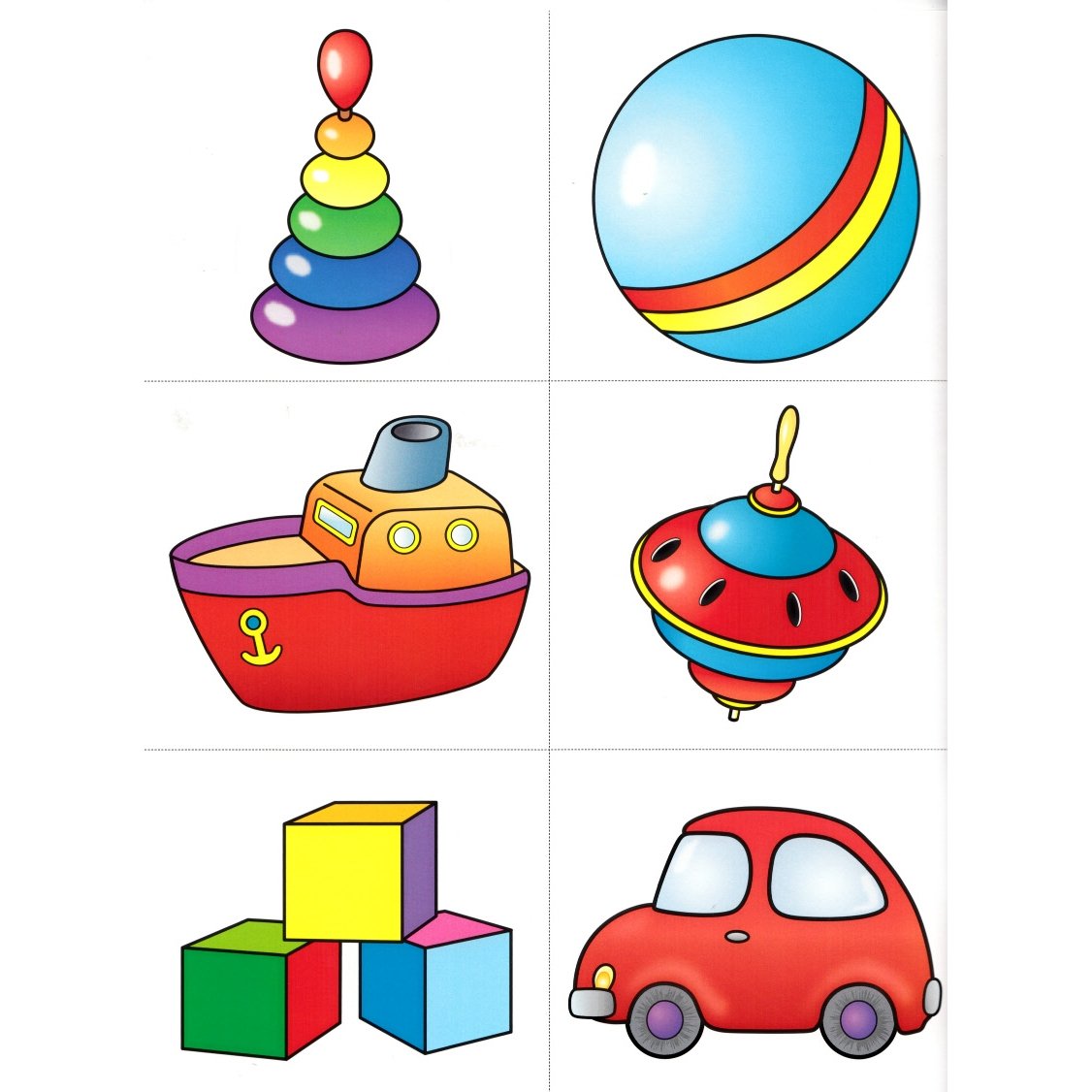 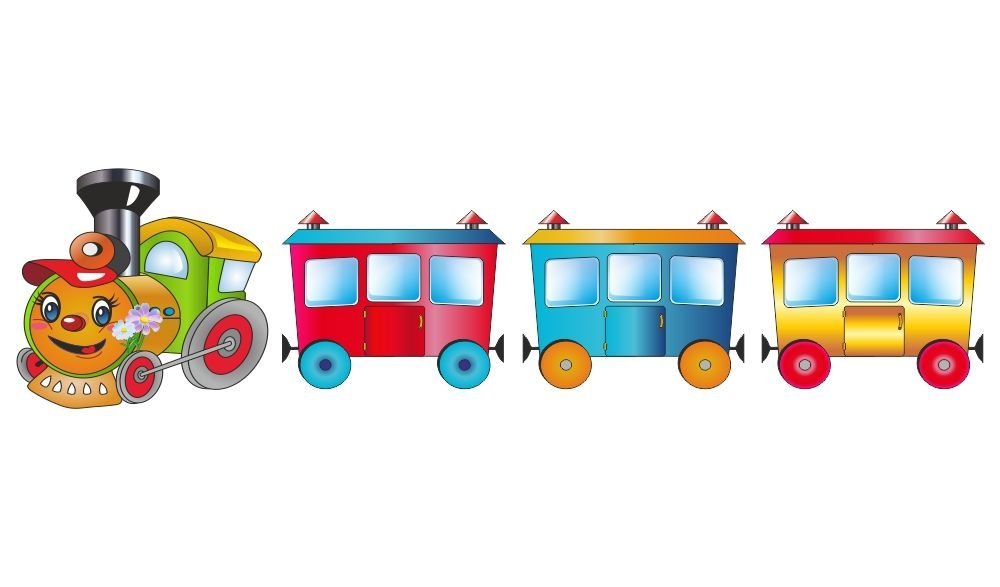 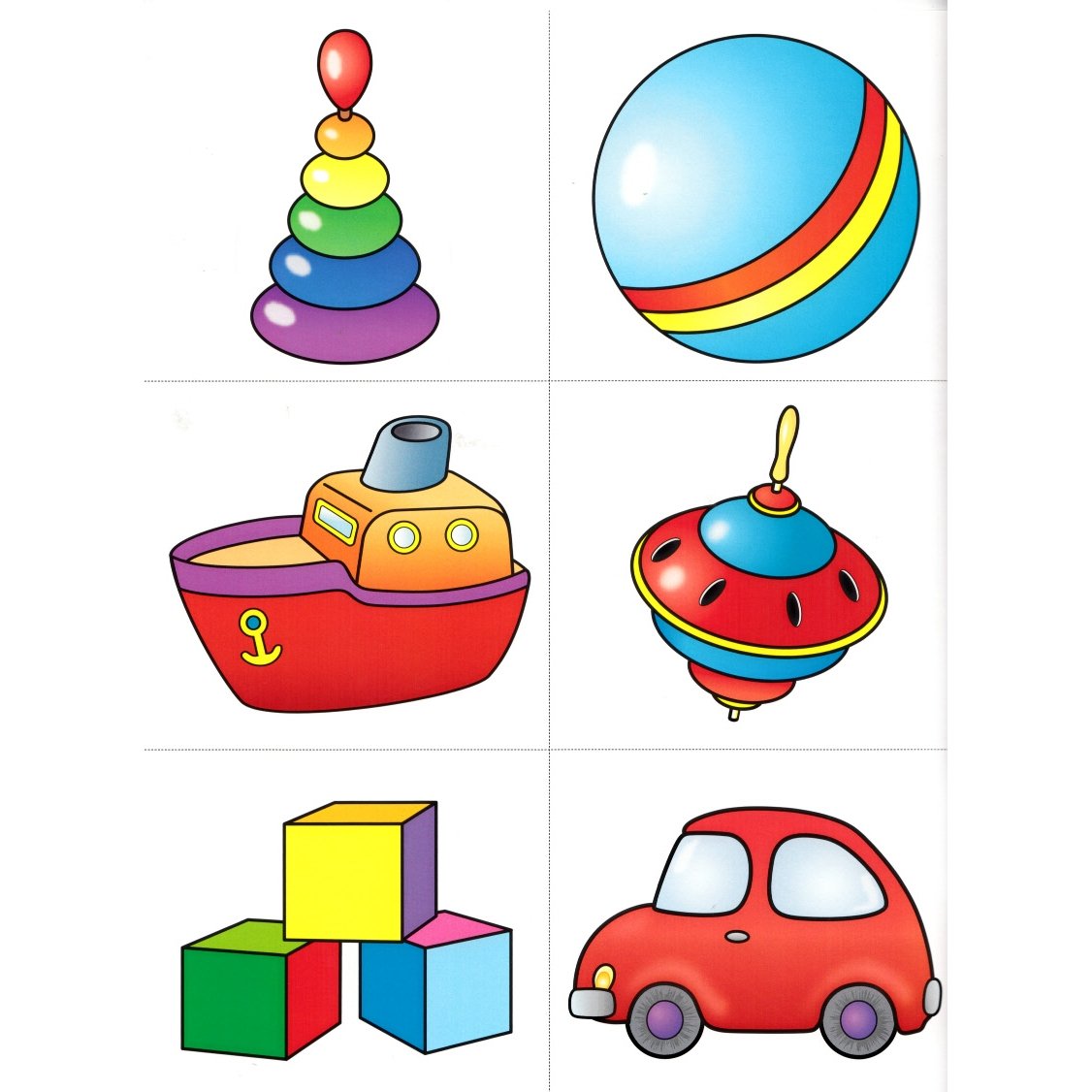 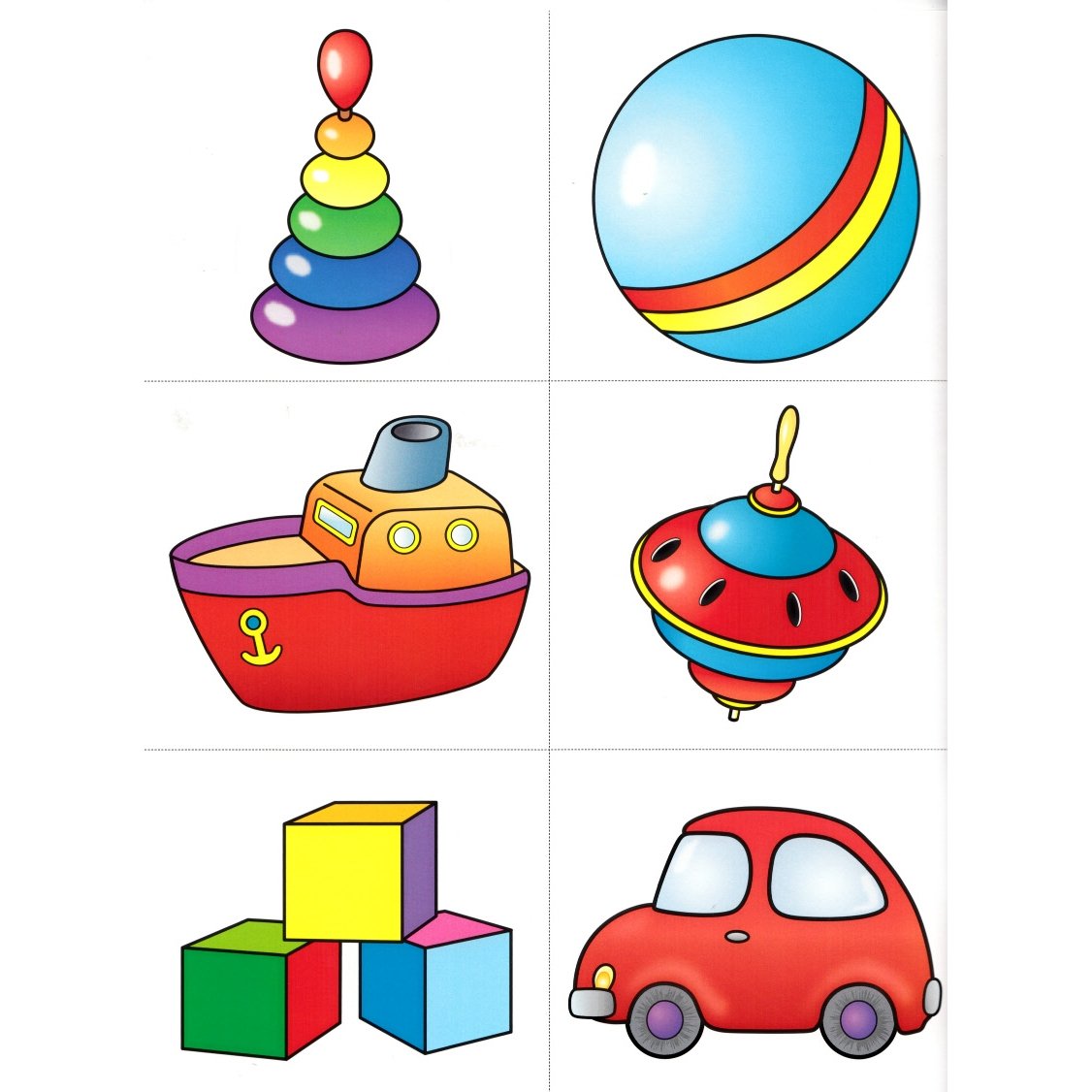 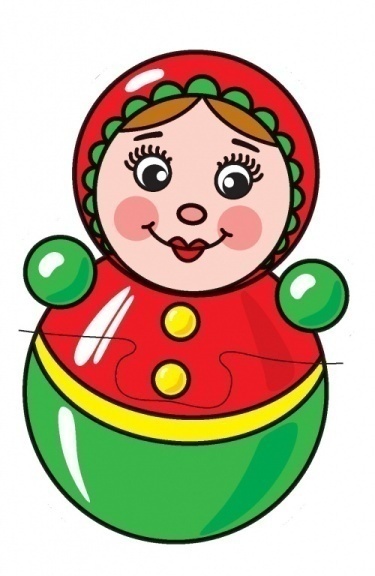 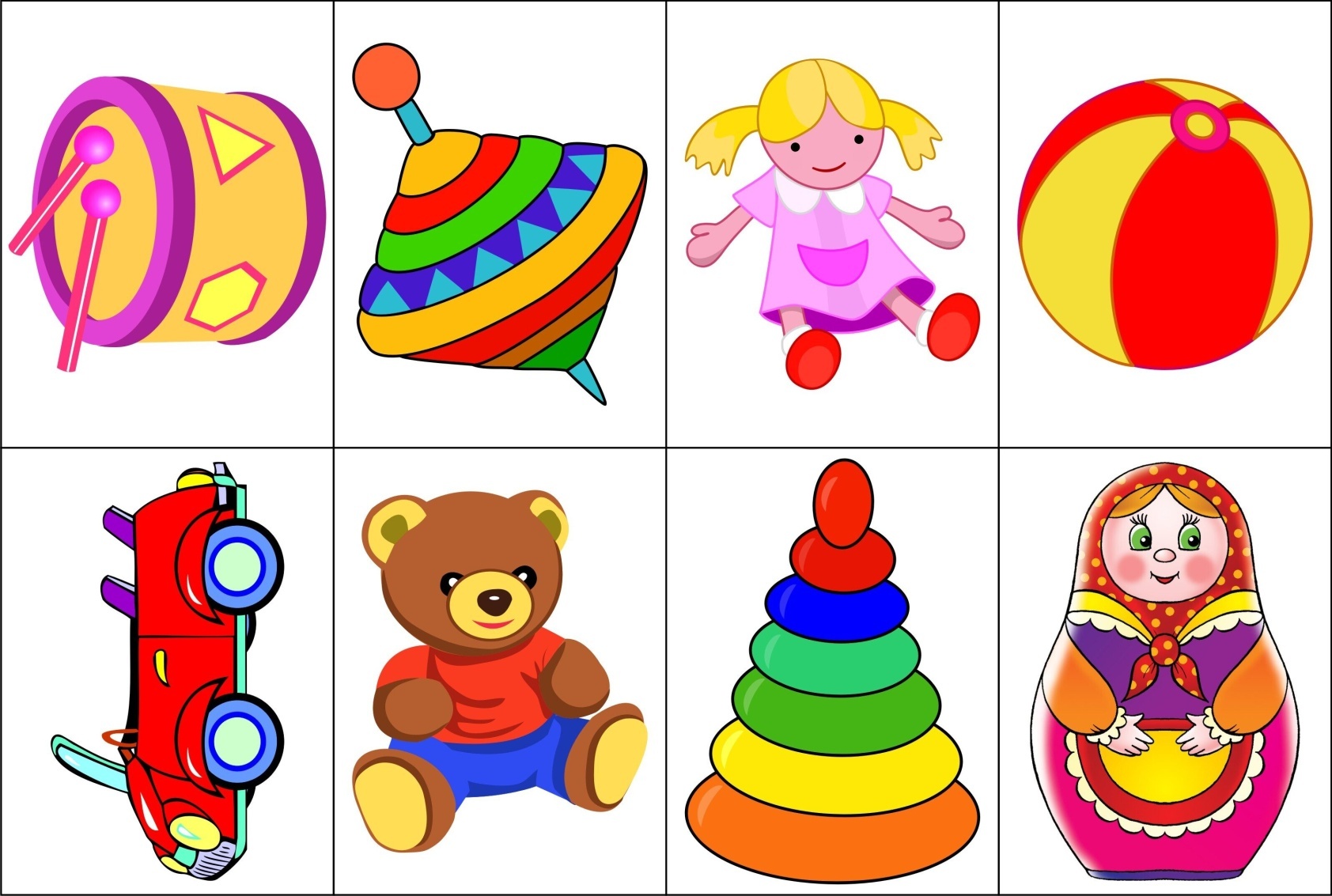 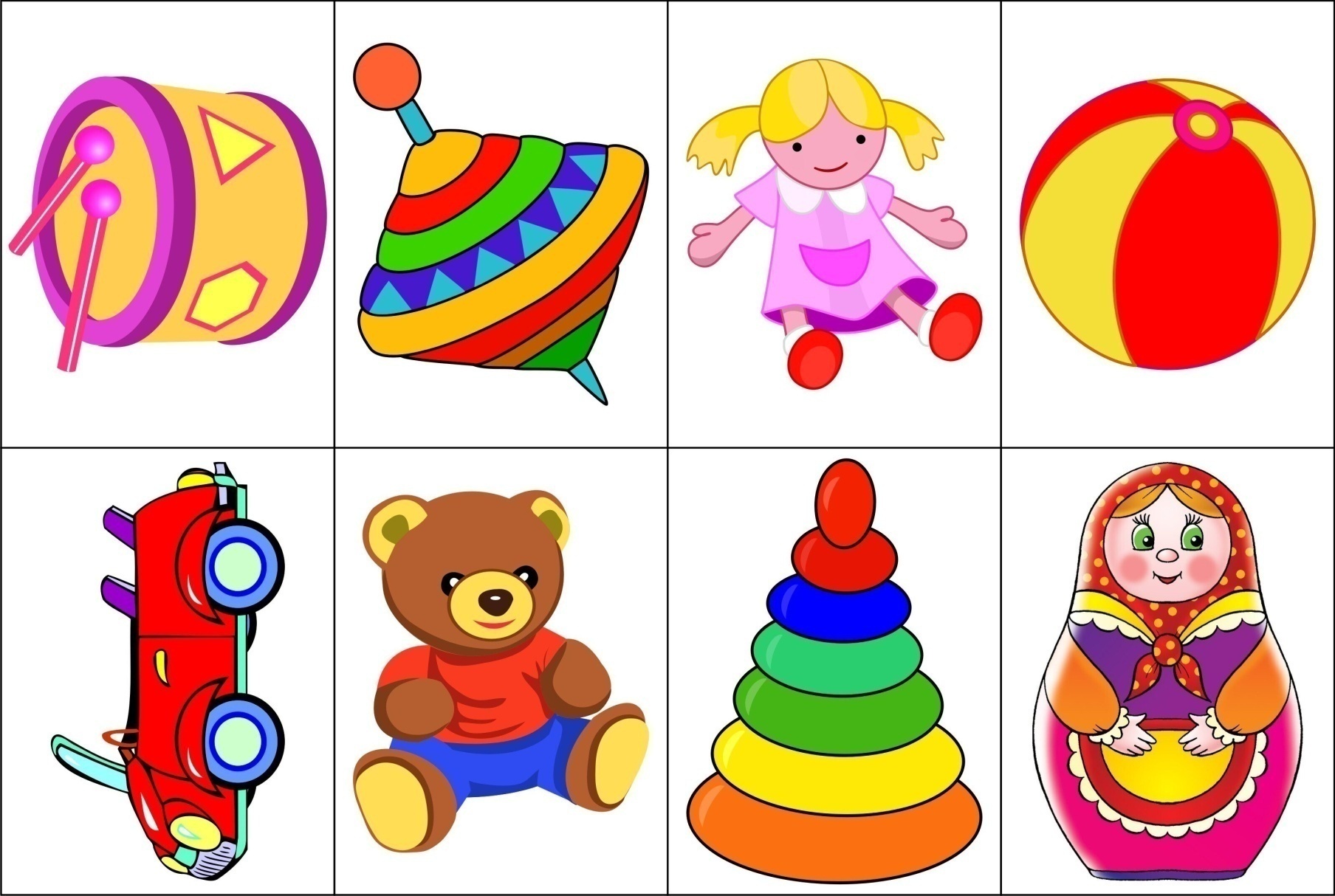 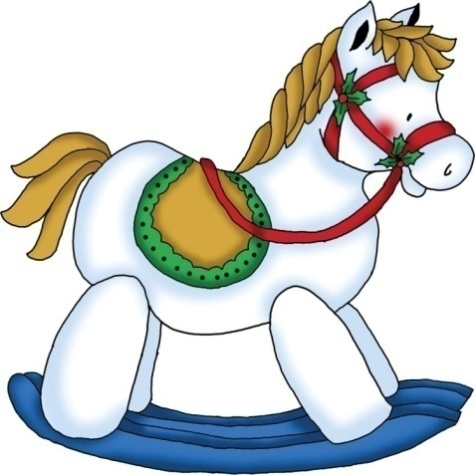 Я вижу что? кого? И счёт от 1 до 5.
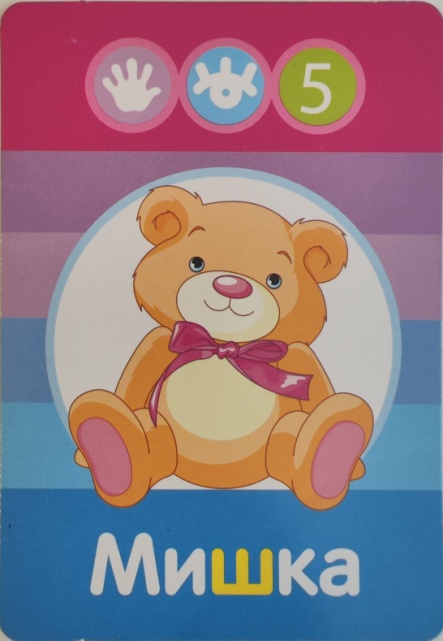 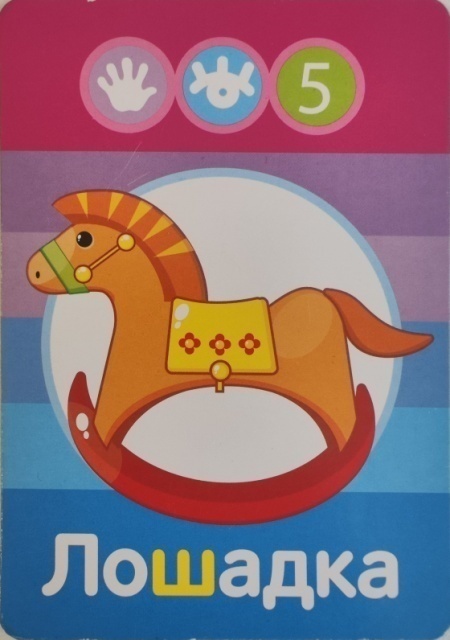 Я вижу что? кого? И счёт от 1 до 5.
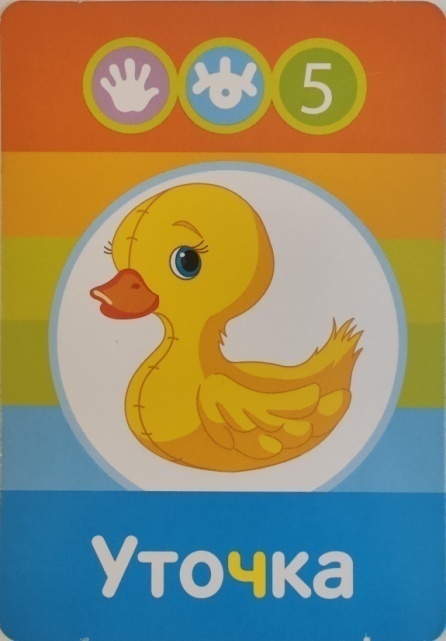 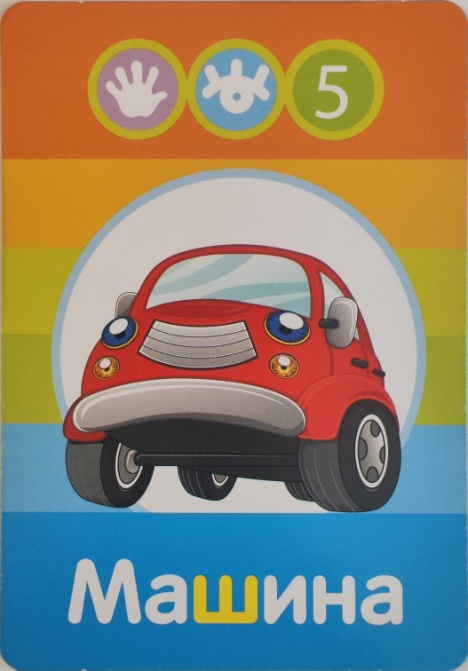 Я вижу что? кого? И счёт от 1 до 5.
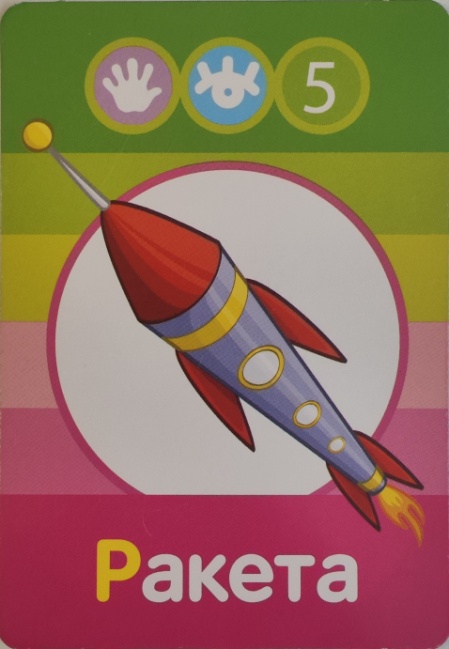 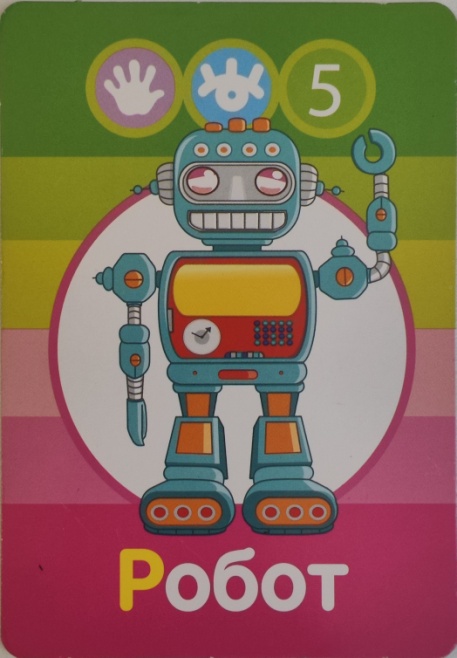 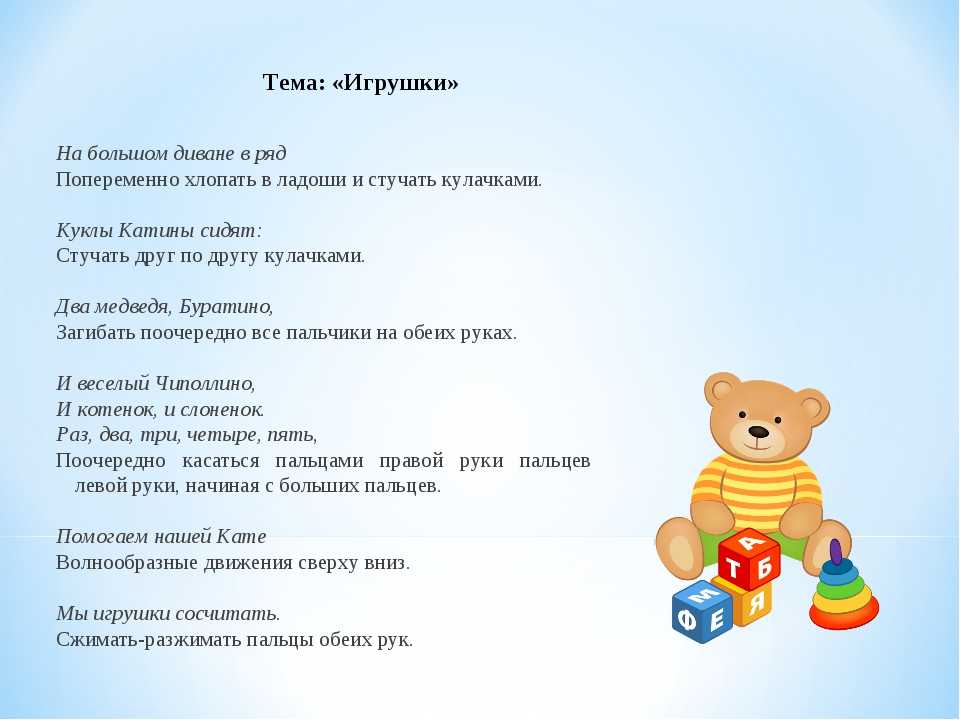 Итоги занятия
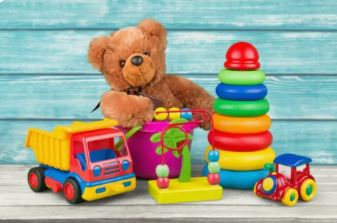 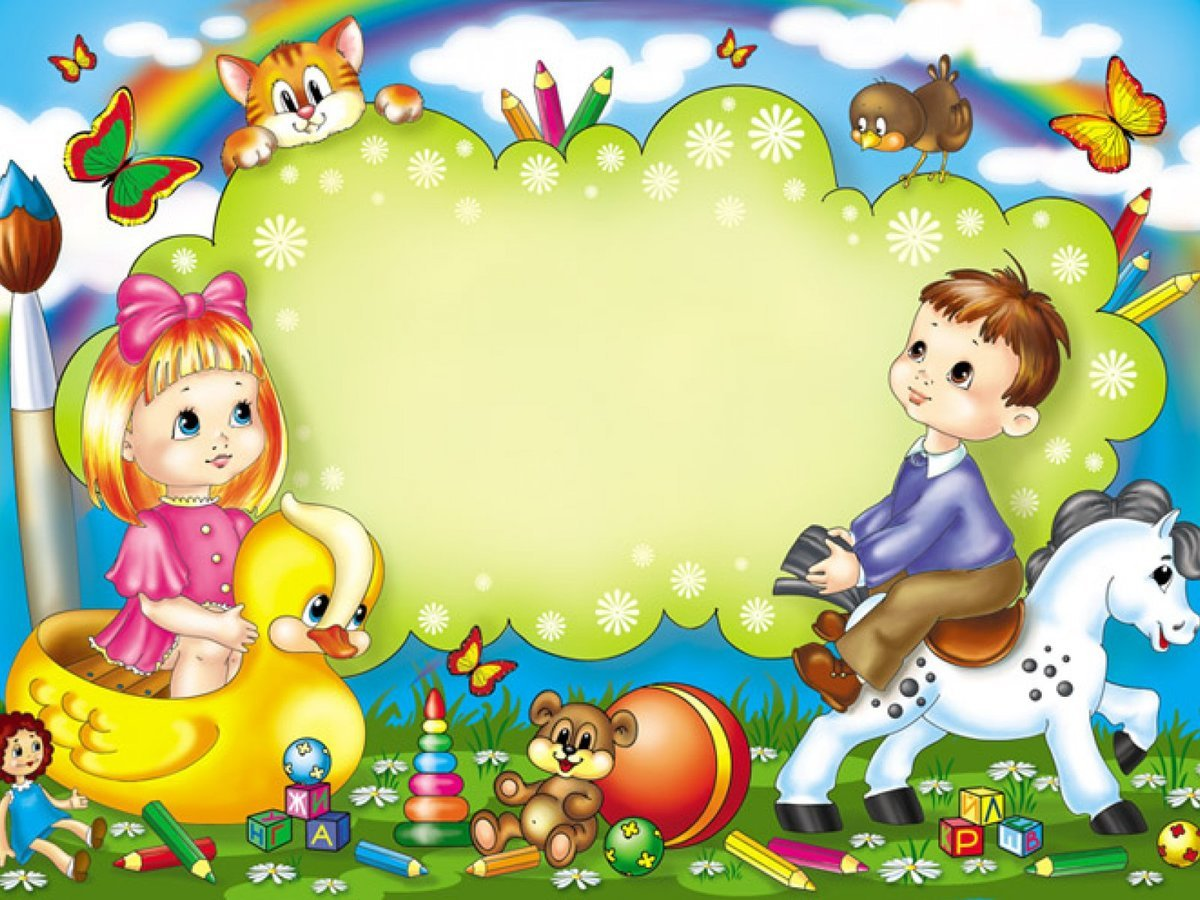 Спасибо за внимание!